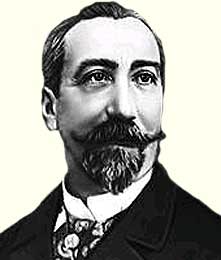 «…Чтобы переваривать
 знания надо их  поглощать
с аппетитом»
Анатоль Франс,
французский писатель
Анатоль Франс
(1844-1924)
Теорема о соотношениях между сторонами и углами треугольника
Задача № 1
?
155°
120°
35°
Задача № 2
53°
37°
?
?
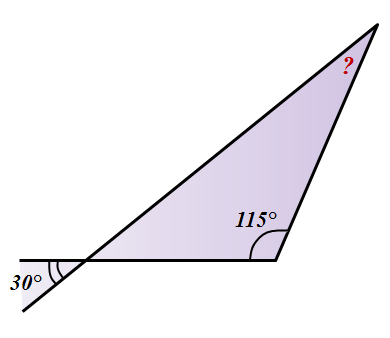 35°
Задача № 4
70°
40°
110°
?
Задача № 5
37° 30'
105°
Задача № 6
Найти угол С ∆АBC, 
если < А = 120°, < В = 70°.
Такого треугольника не существует
Практическая часть
В треугольнике:
Против большей стороны лежит больший угол
Против большего угла лежит большая сторона
Физминутка
Вариант 2
Вариант 1
Два угла треугольника равны 43ои 96о.Чему равен третий угол
1. Чему равна сумма углов треугольника
А) 90о
Б) 180о
В) 190о
А) 31о
Б) 41о
В) 139о
2. Два угла ∆ по 60о.  Какой это  треугольник
2. Три угла треугольника соответственно равны 70о, 45о,  60о. Существует ли такой треугольник.
А)Равносторонний
Б)Тупоугольный
В) Прямоугольный
А) Да
Б) Нет
3. В треугольнике против меньшего угла лежит …
3. Во всяком треугольнике против равных сторон лежат…
Лежит меньшая сторона
Равные стороны
Суммме углов, несмежных с ними
2. Внешний угол треугольника равен…
4. В треугольнике против большей стороны лежит …
Больший угол
Домашнее задание:
п. 32, стр. 72 – 73, учить определение, разобрать доказательство, выполнить 
№ 240, 241 стр. 76